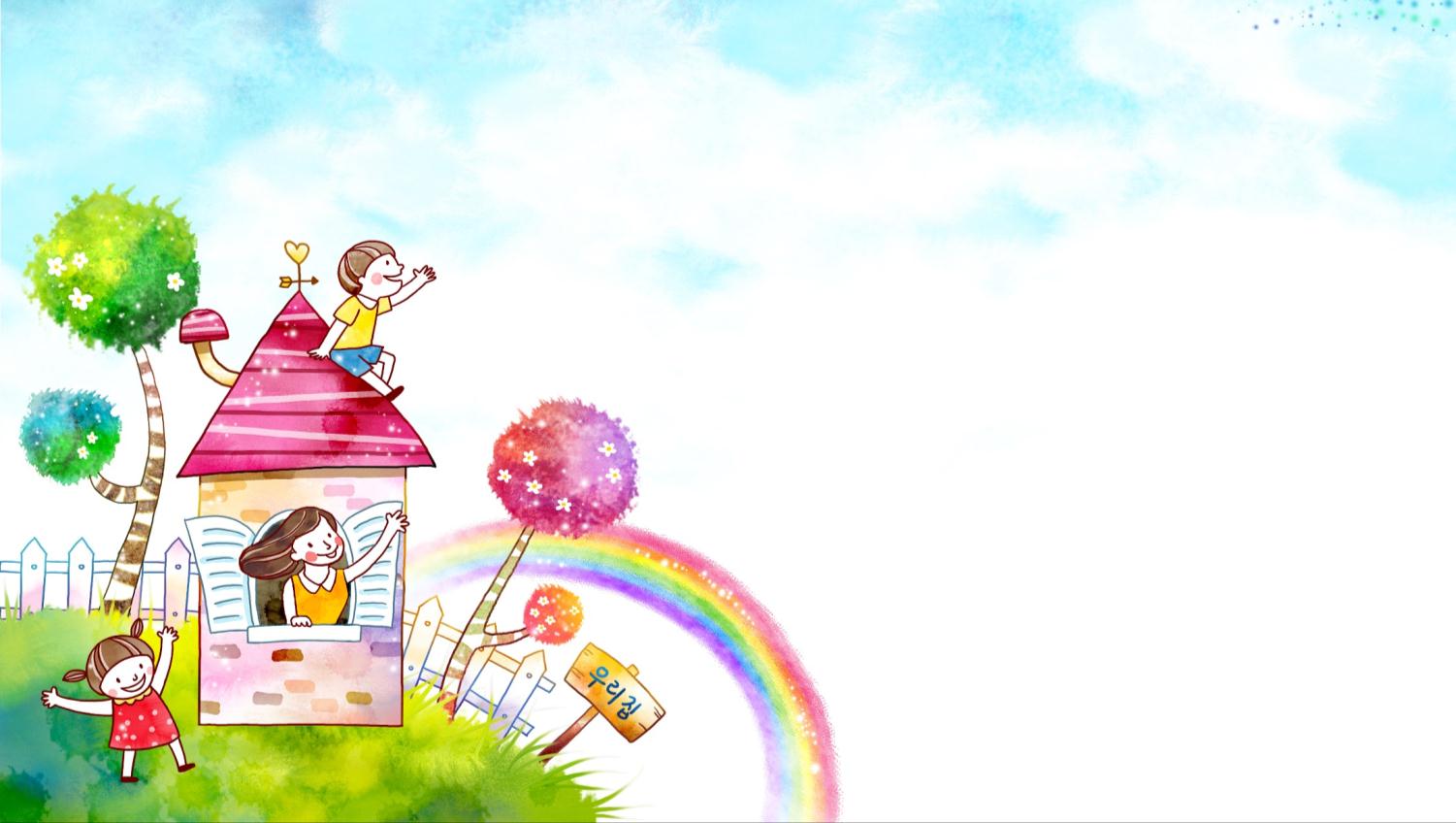 TRƯỜNG TIỂU HỌC AN THÁI – HUYỆN PHÚ GIÁO – TỈNH BÌNH DƯƠNG
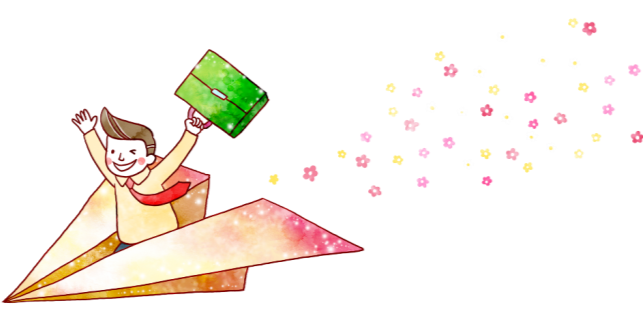 Lớp 1
CHỦ ĐỀ 2 
NGÔI NHÀ CỦA EM
GV : Nguyễn Thị Thu Thủy
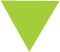 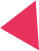 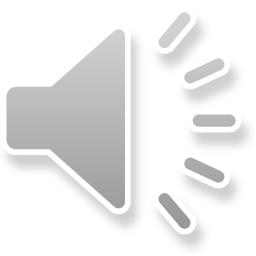 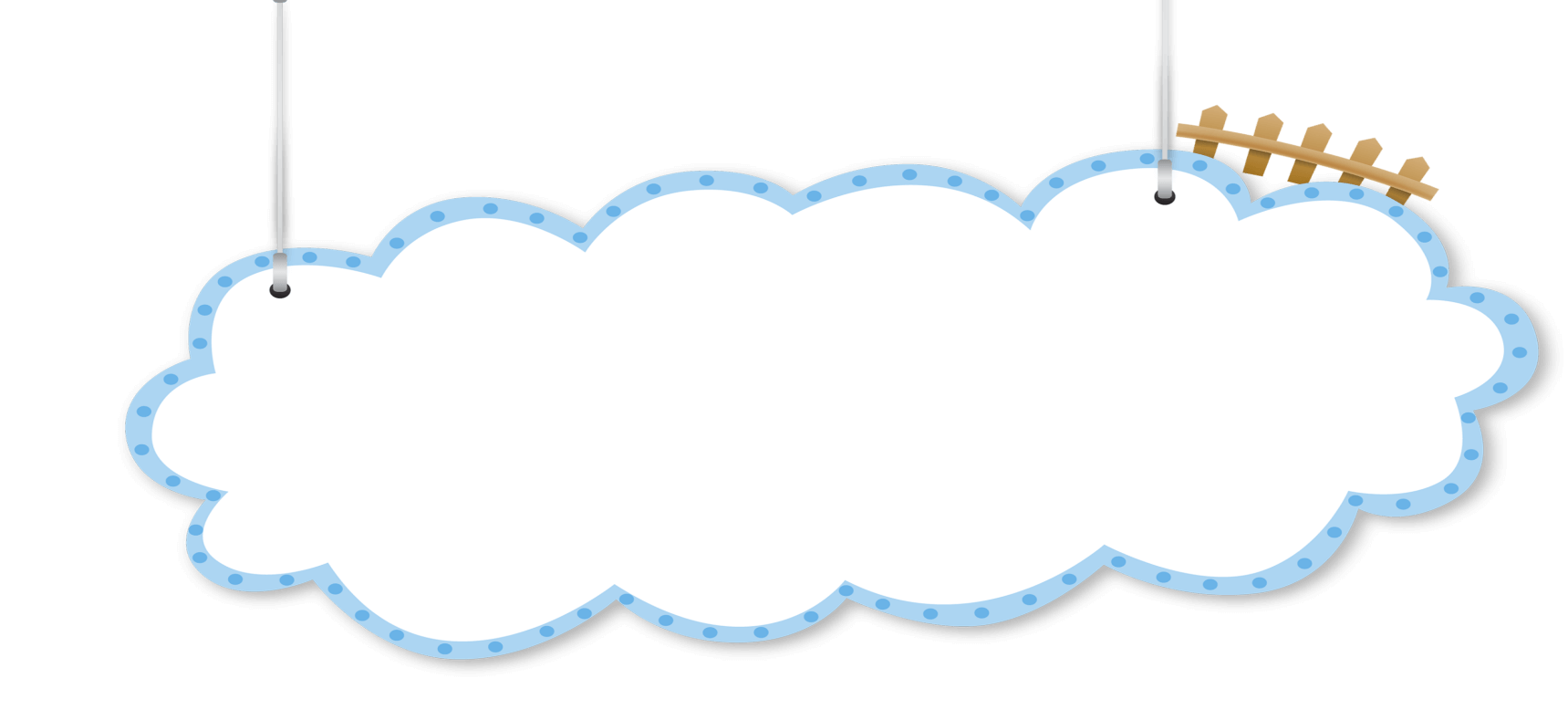 Tiết 1 
Vẽ ngôi nhà từ 
hình cơ bản
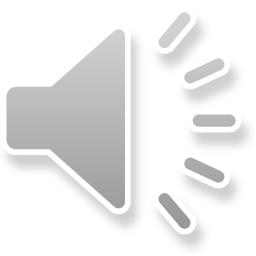 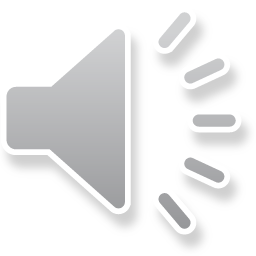 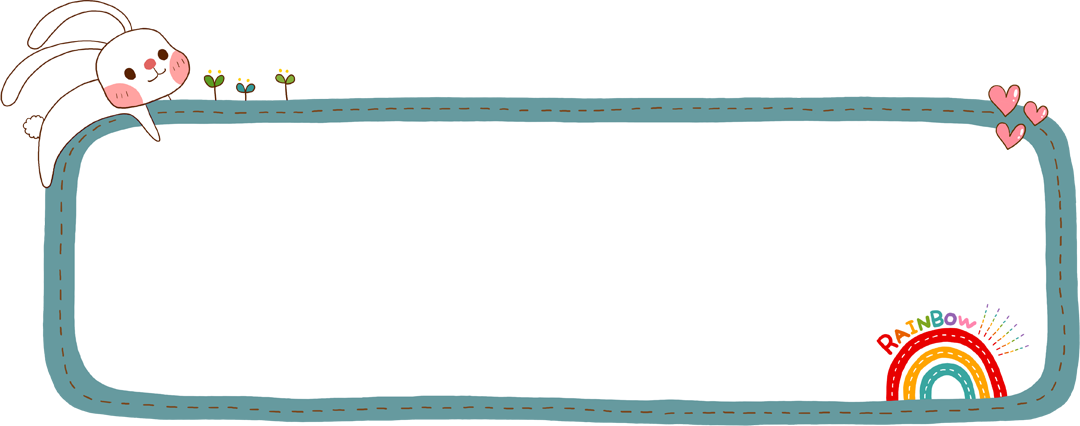 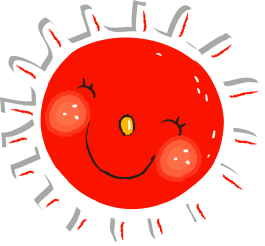 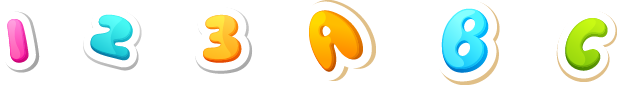 Khởi động 
Nghe bài hát 
“ Ngôi nhà của em ”
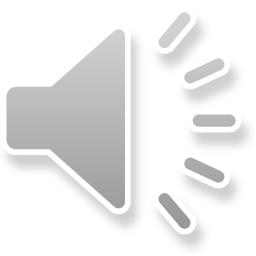 Chuẩn bị đồ dùng học tập
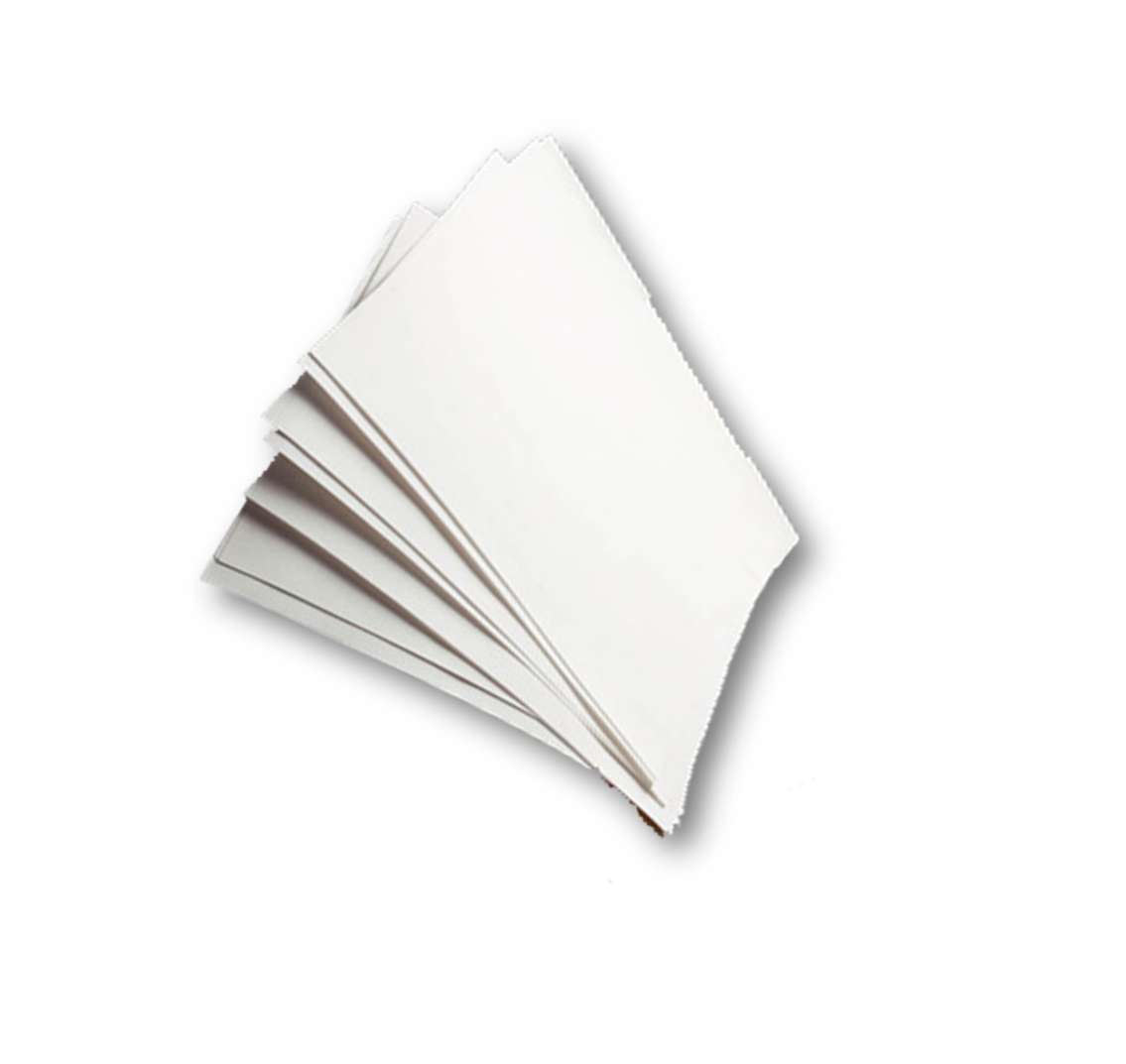 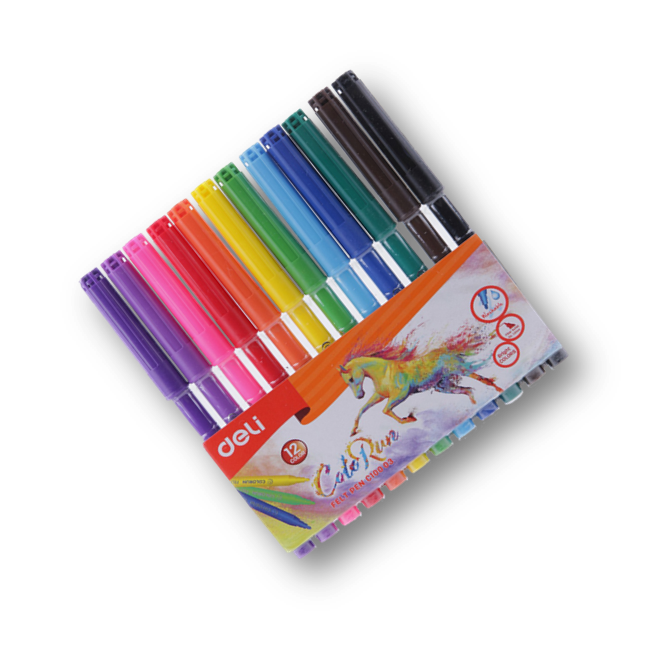 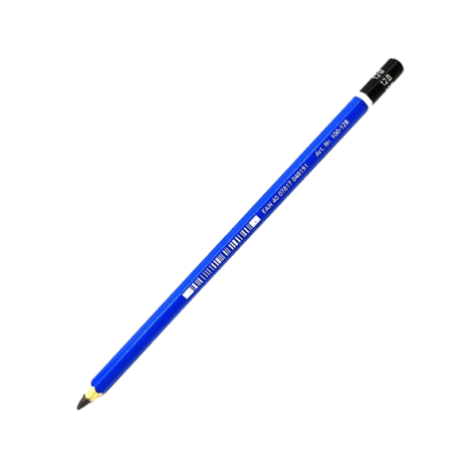 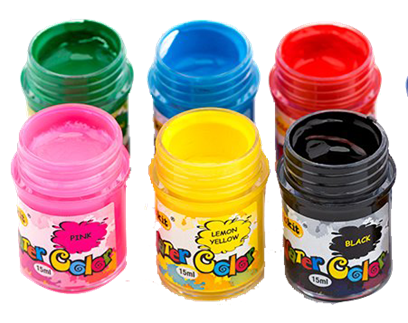 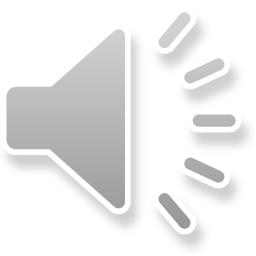 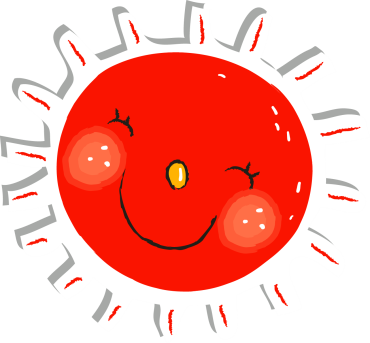 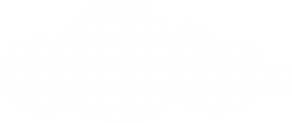 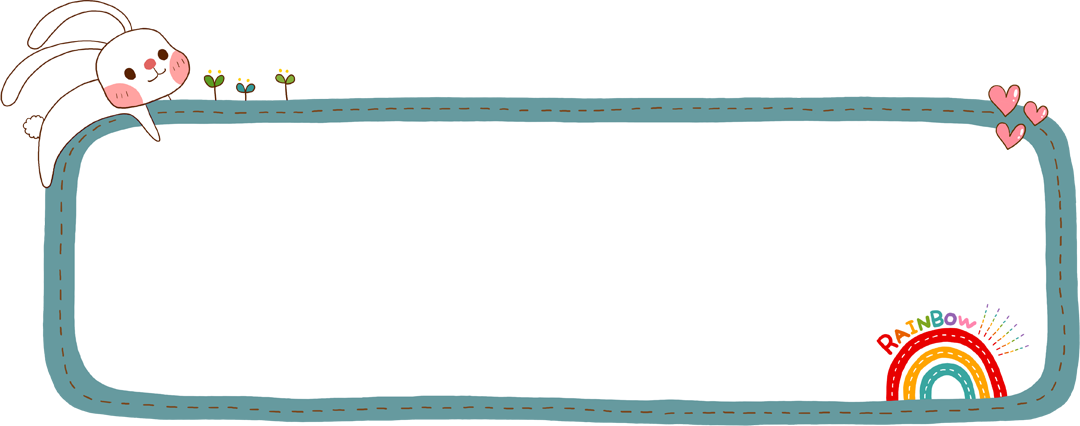 Hoạt động 1  
Khám phá
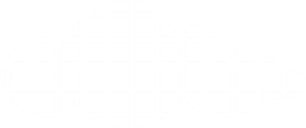 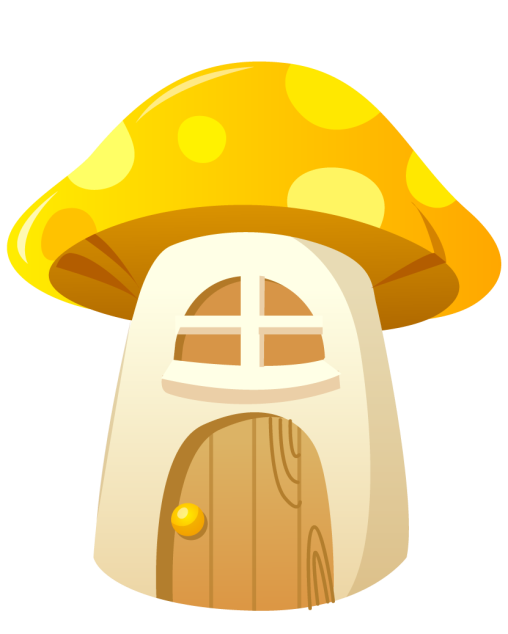 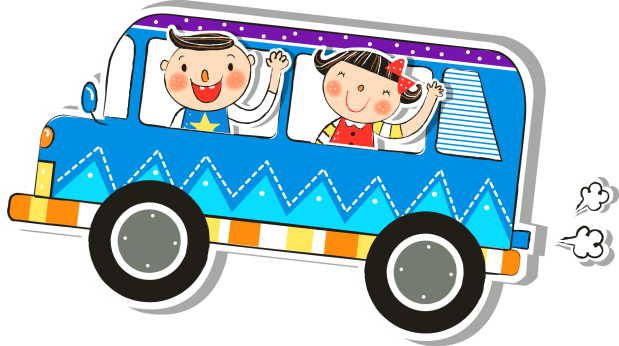 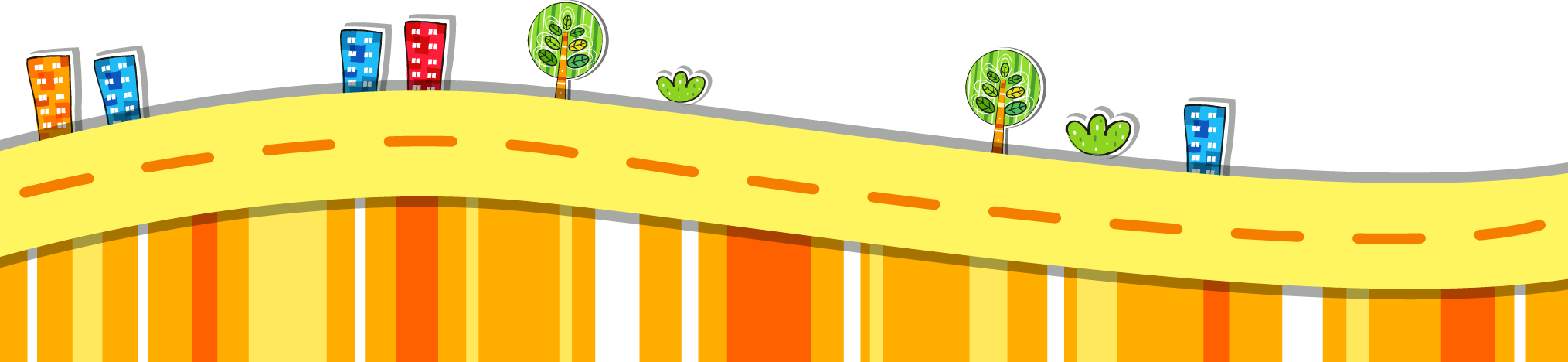 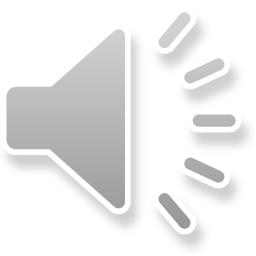 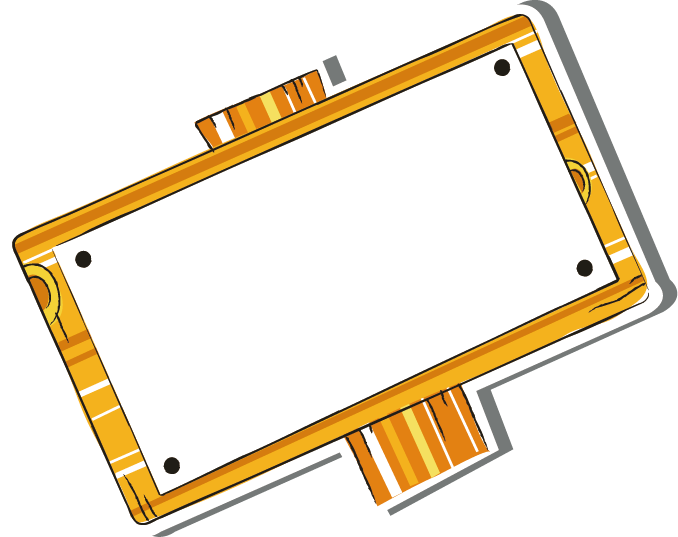 Quan sát, thảo luận về hình 
cơ bản từ các dạng nhà trong 
cuộc sống và trong tranh
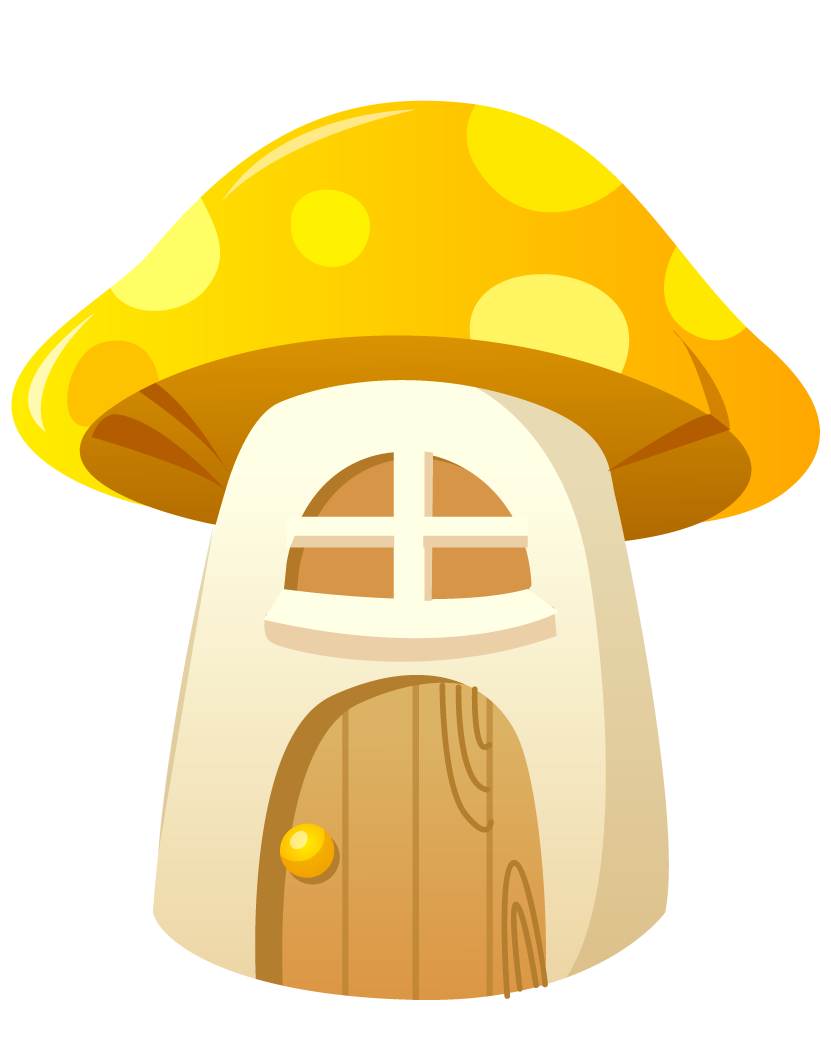 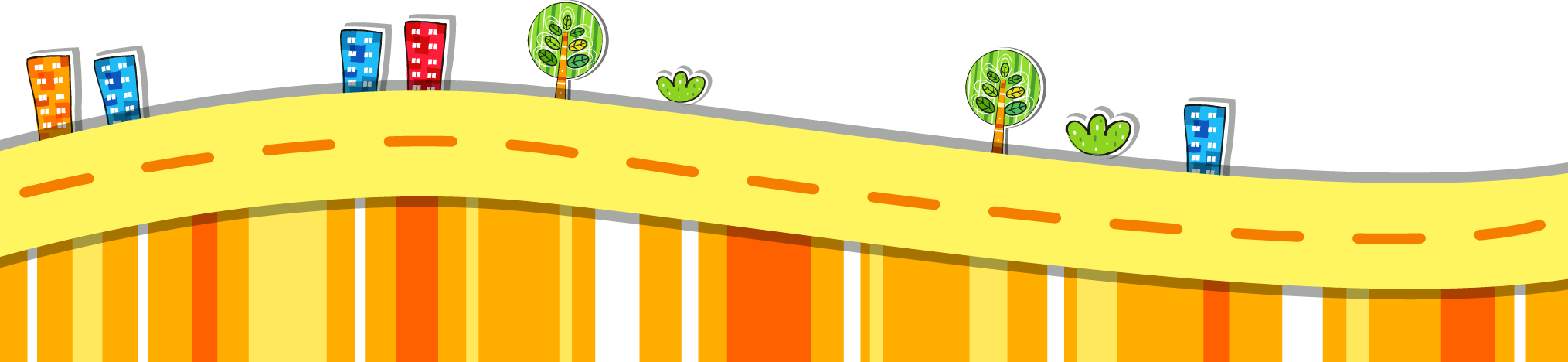 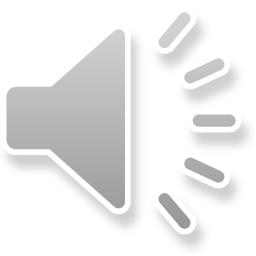 Nhà trong cuộc sống
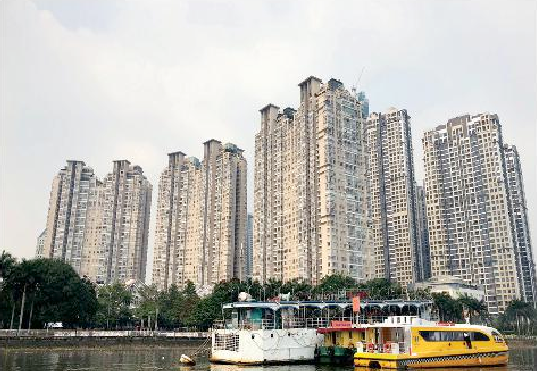 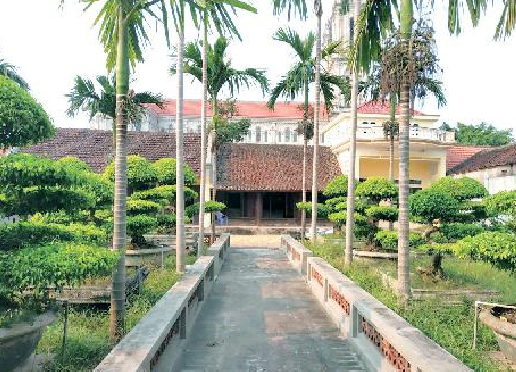 Nhà chung cư ở TP HCM
Nhà ở làng Tiêu Thượng- Hà Nam
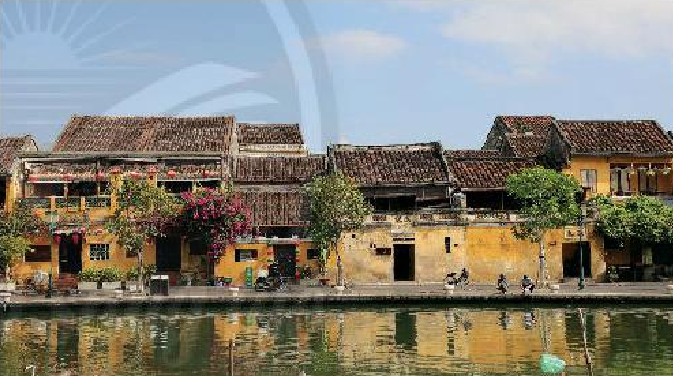 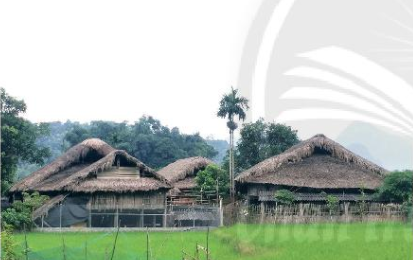 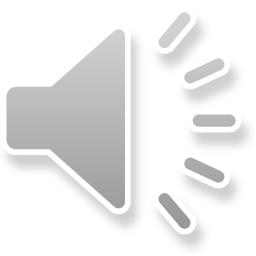 Nhà dân tộc Tày- Hà Giang
Nhà ở Hội An
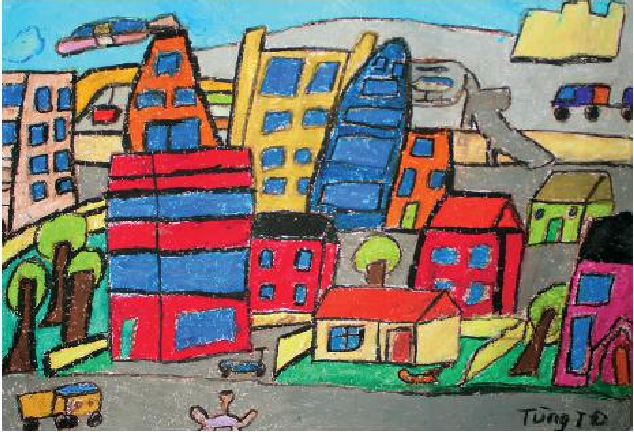 Nhà trong tranh
( Nhà phố ở tp HCM ) 
 tranh sáp màu
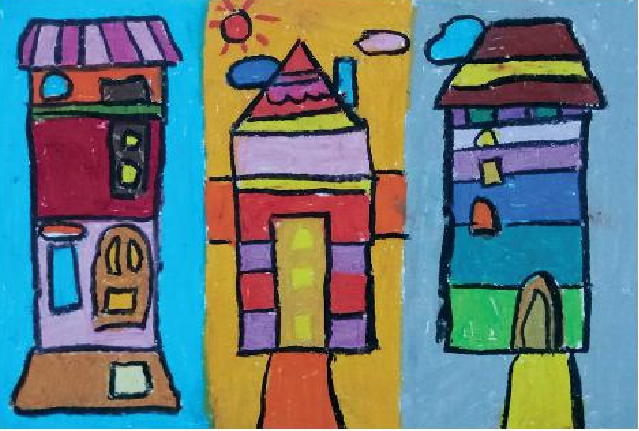 ( Nhà chúng mình )
Tranh sáp màu
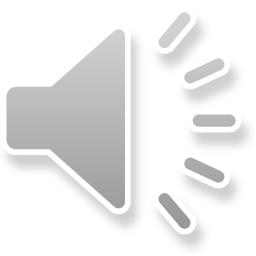 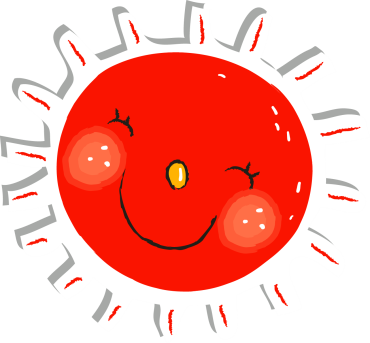 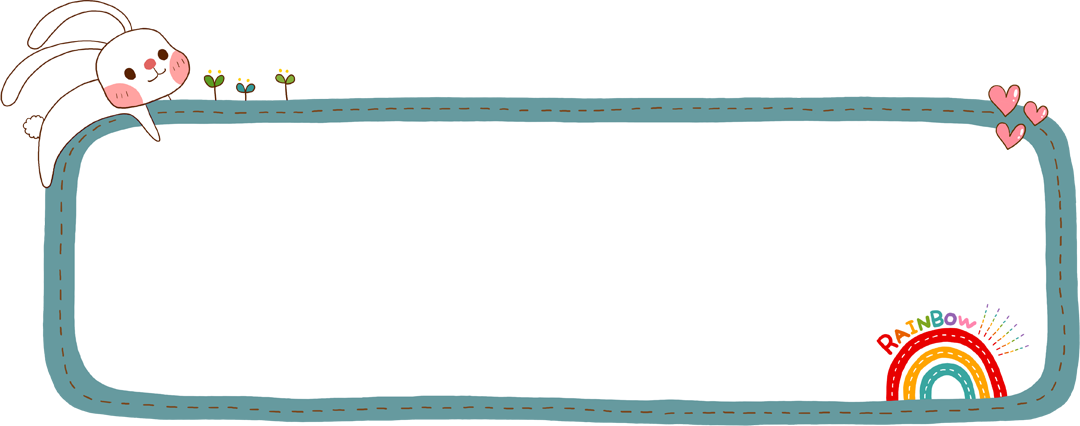 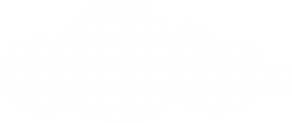 Hoạt động  2 
Kiến tạo kiến thức 
kỹ năng
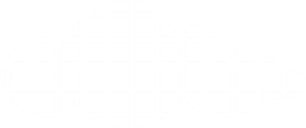 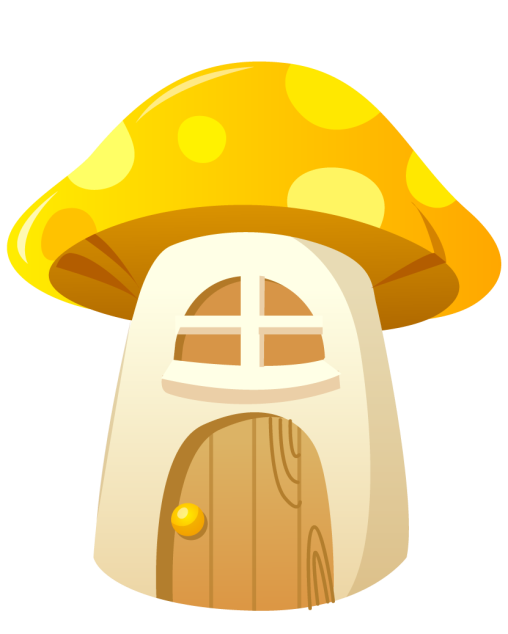 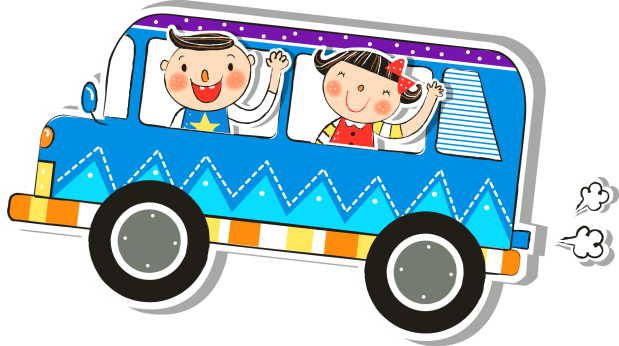 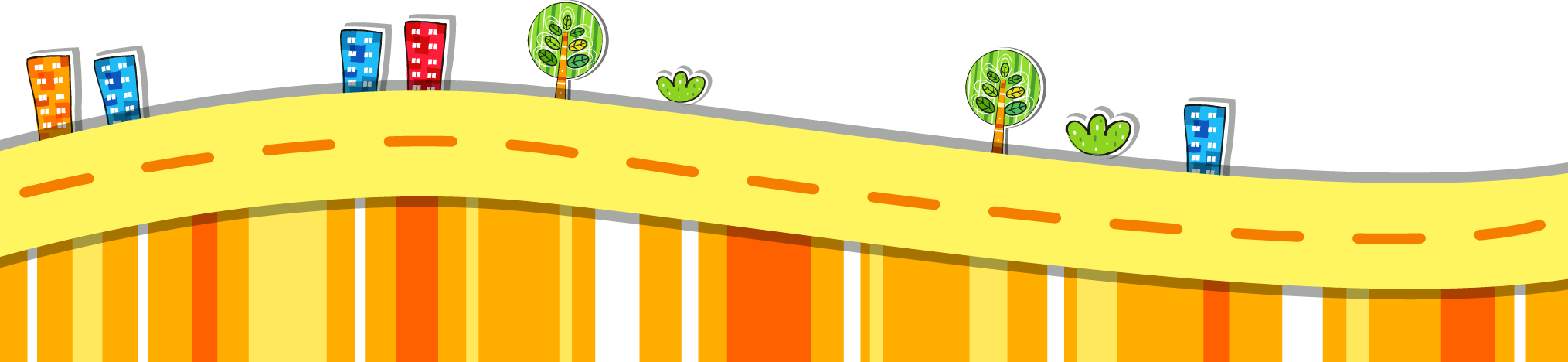 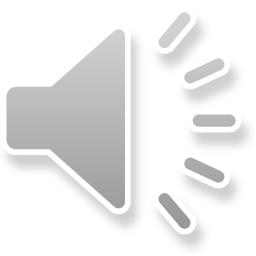 Vẽ ngôi nhà từ những hình và màu cơ bản
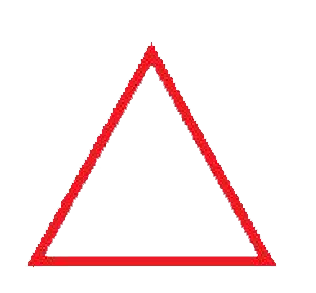 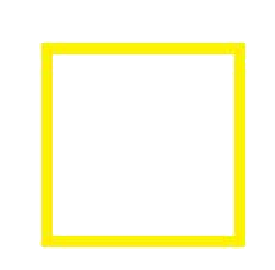 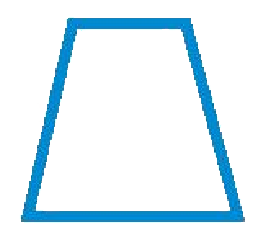 Hình thang
Hình vuông
Hình tam giác
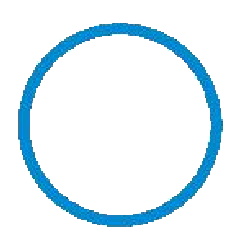 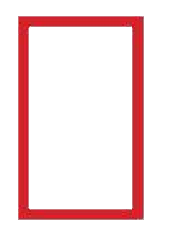 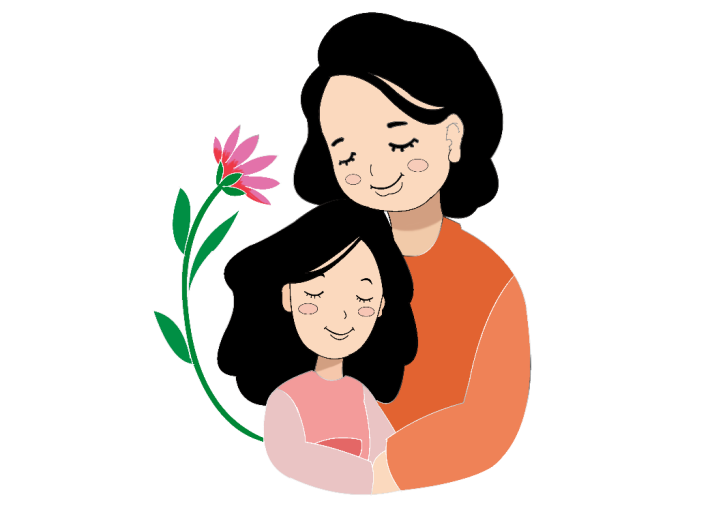 Hình tròn
Hình chữ nhật
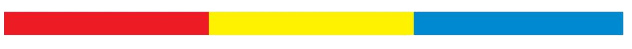 3 màu cơ bản: đỏ - vàng – xanh lam
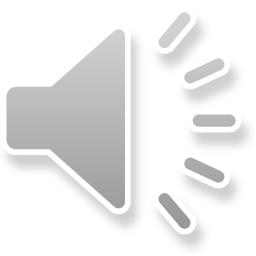 Gợi ý các bước thực hiện
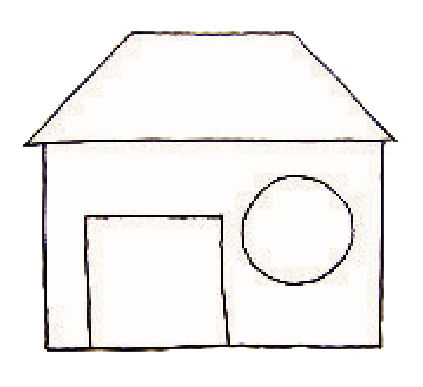 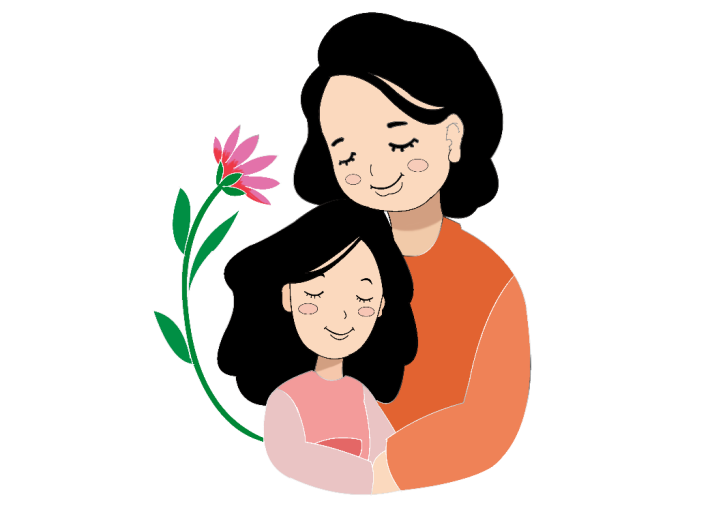 Bước 1 : Vẽ khung hình ngôi nhà từ những hình khối cơ bản
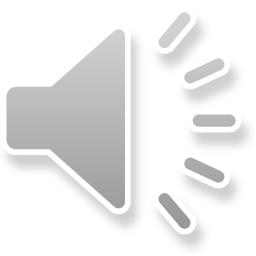 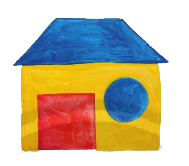 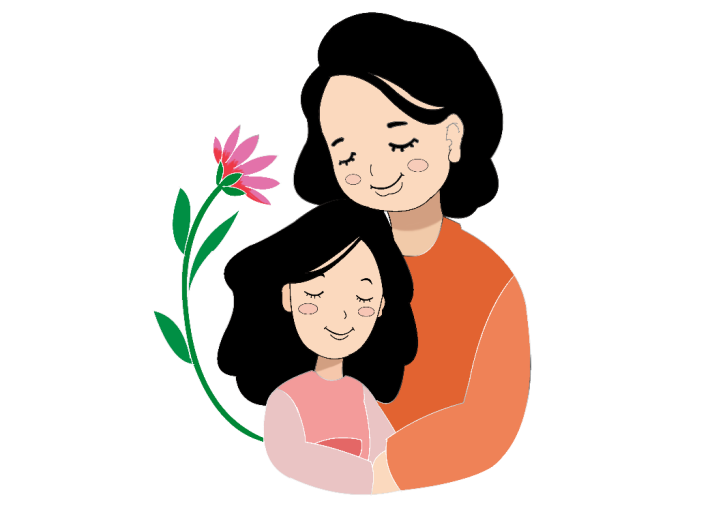 Bước 2 : tô màu vào hình ngôi nhà
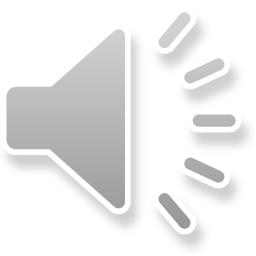 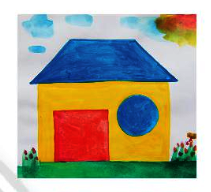 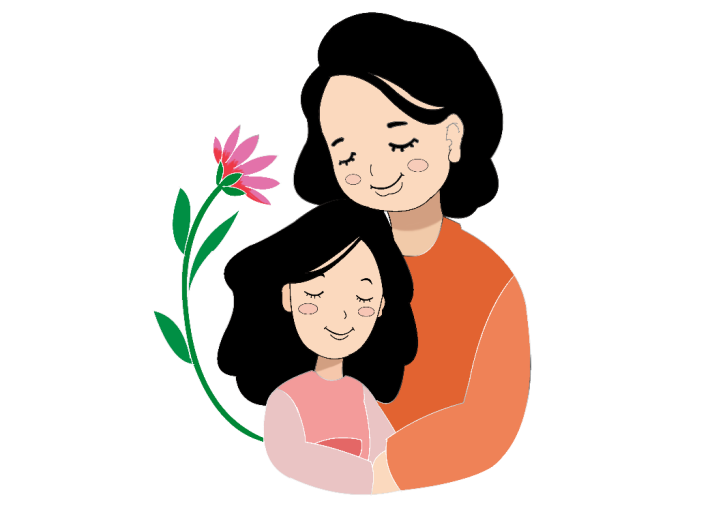 Bước 3 : thêm các hình ảnh xung quanh cho 
         ngôi nhà thêm sinh động
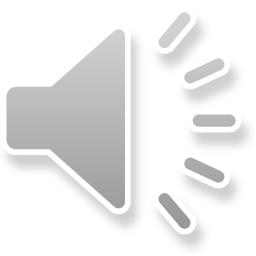 Hoặc tạo hình ngôi nhà có mái hình tam giác 
và các hình cơ bản kiểu khác
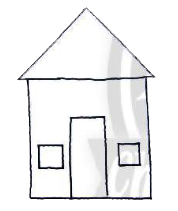 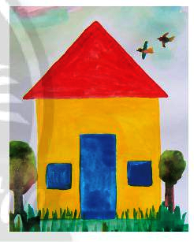 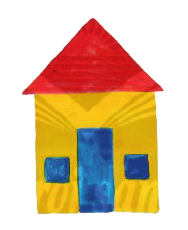 Bước 1
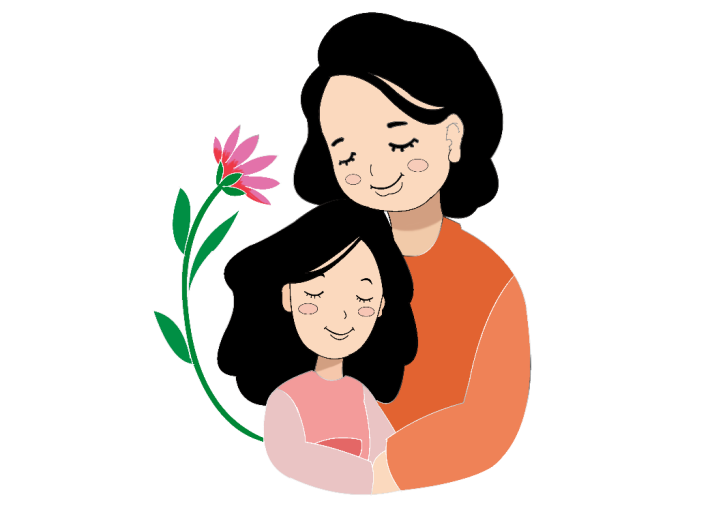 Bước 2
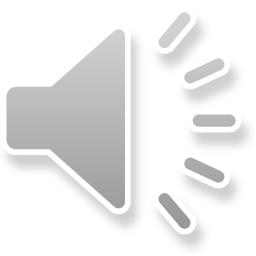 Bước 3
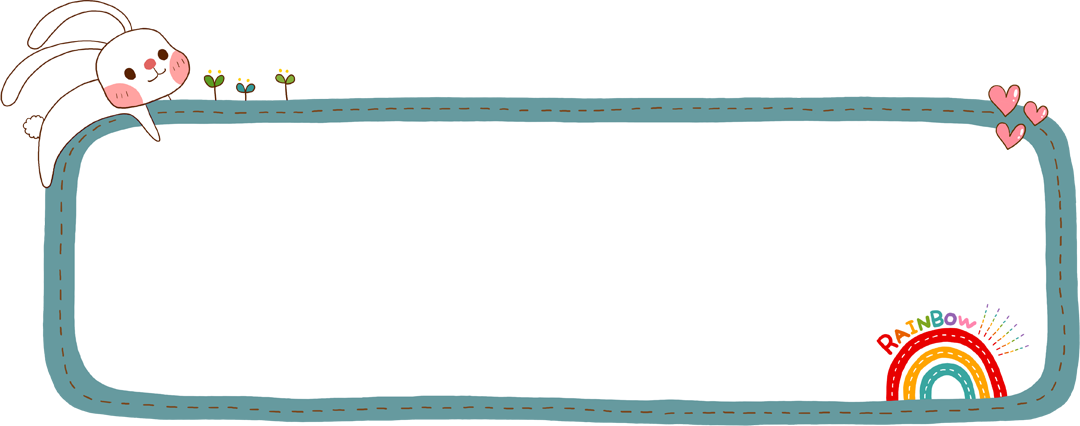 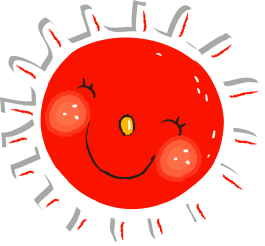 Tham khảo bài vẽ của các bạn 
để có thêm ý tưởng
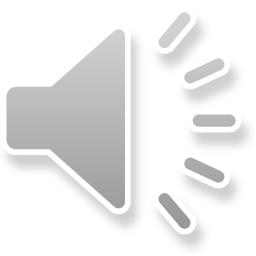 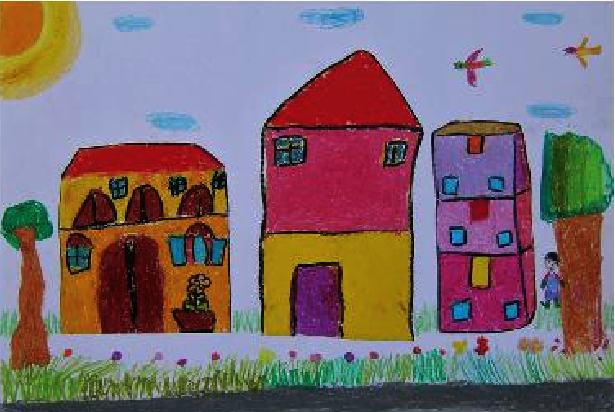 “ Khu nhà em ” – Tranh sáp màu
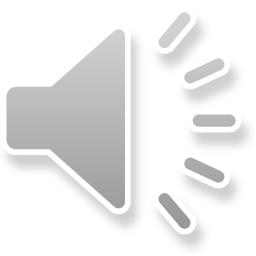 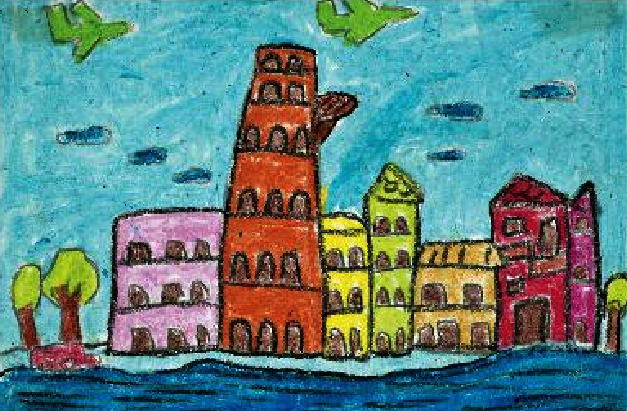 “  Tòa nhà Bitexco  ” – tranh sáp màu
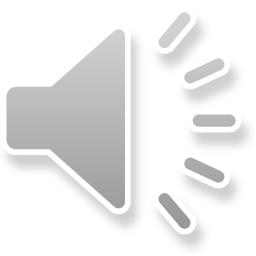 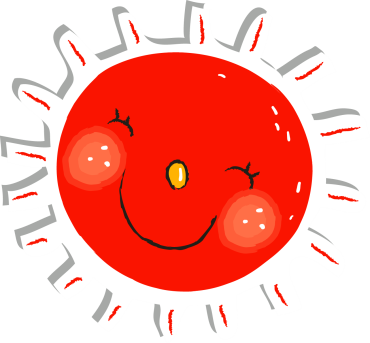 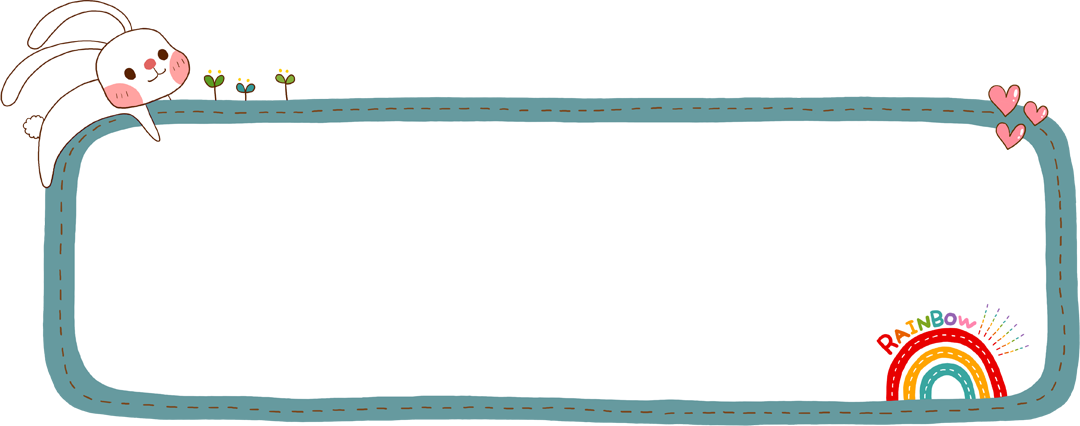 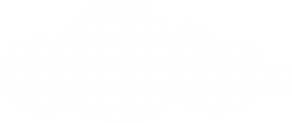 Hoạt động  3
Luyện tập – sáng tạo
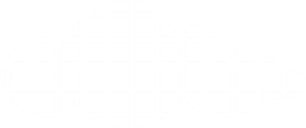 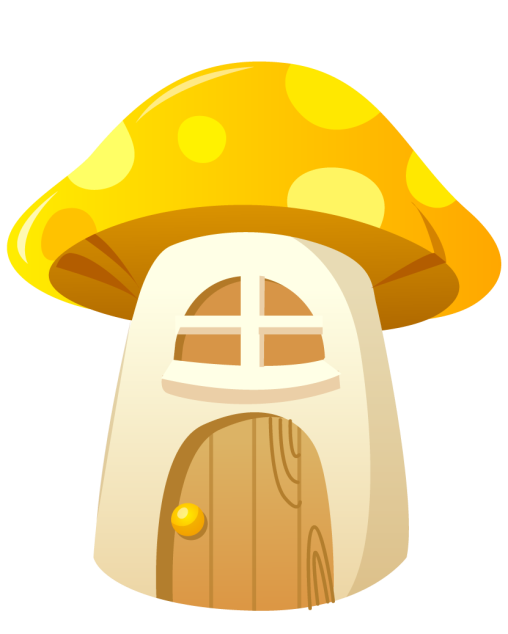 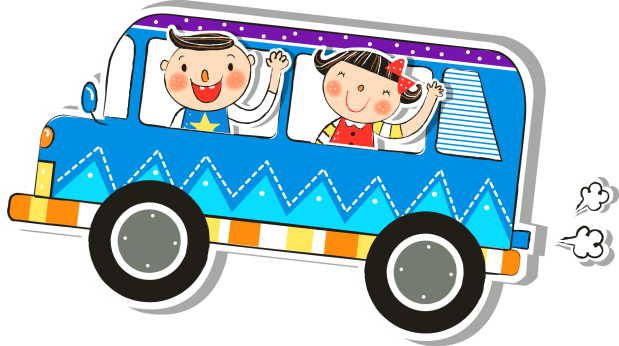 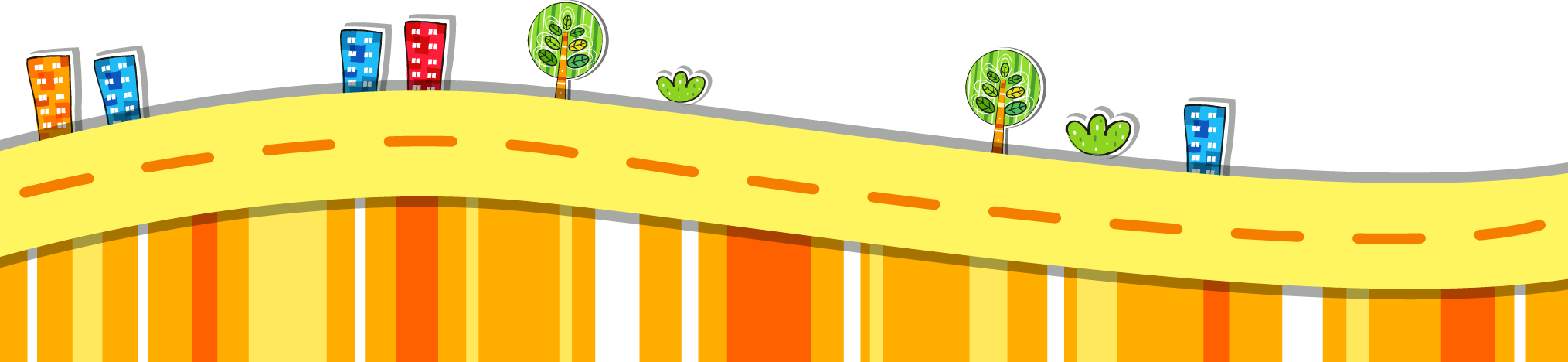 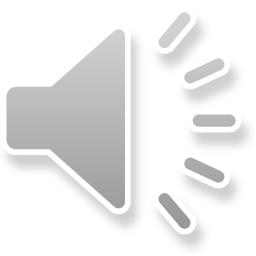 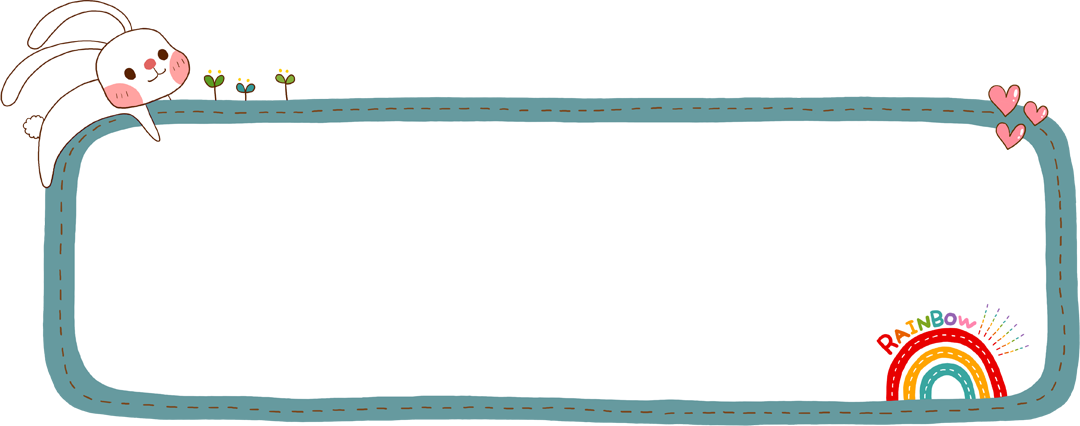 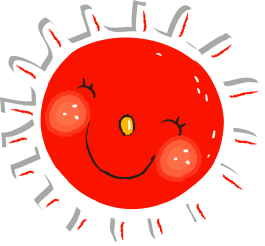 HS luyện tập thực hành 
Vẽ thêm các ngôi nhà theo 
   ý thích và vẽ theo trí 
   tưởng tượng của các em
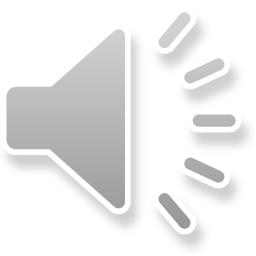 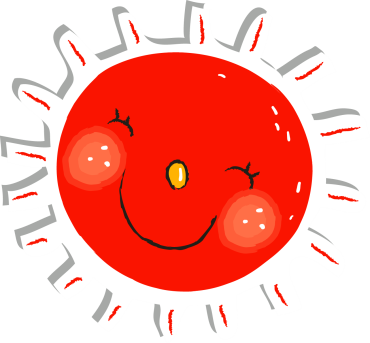 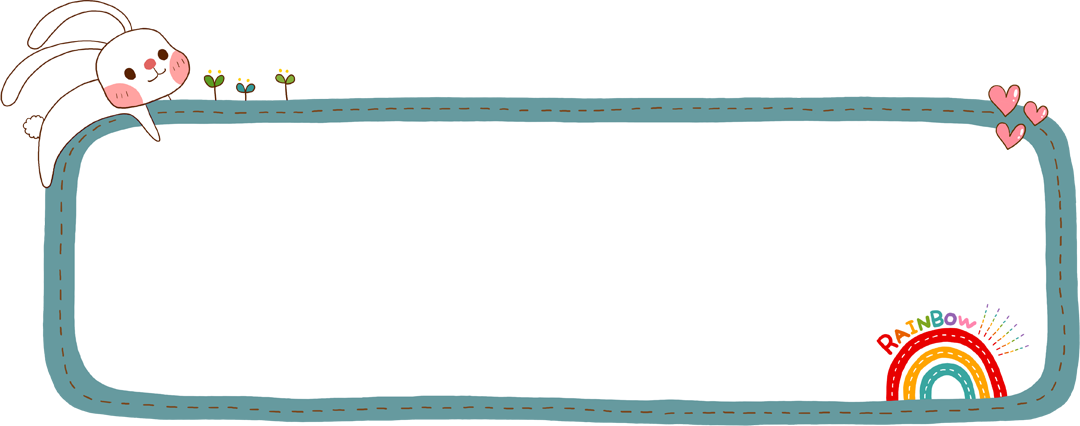 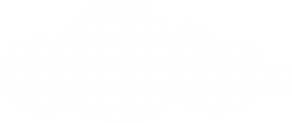 Hoạt động  4
Phân tích – đánh giá
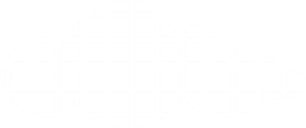 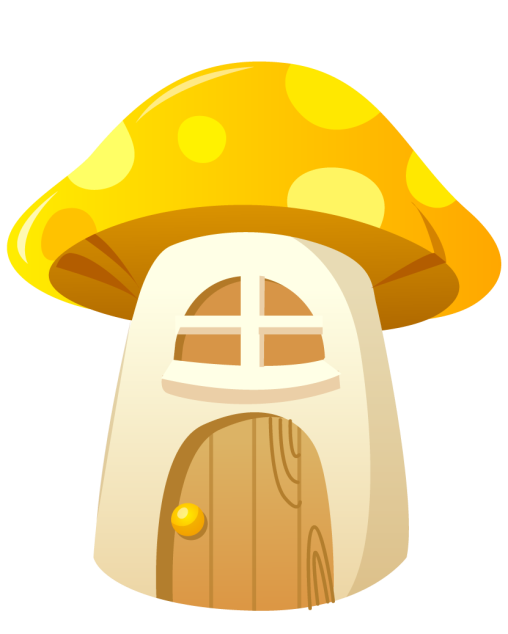 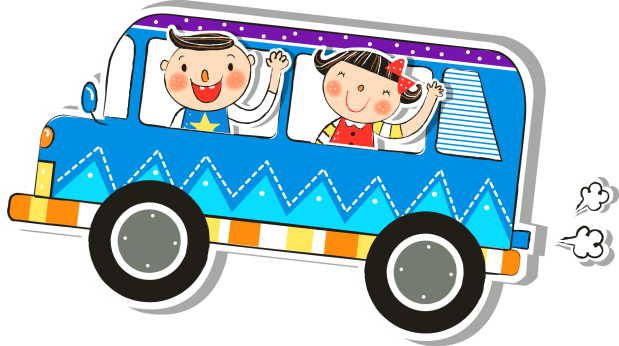 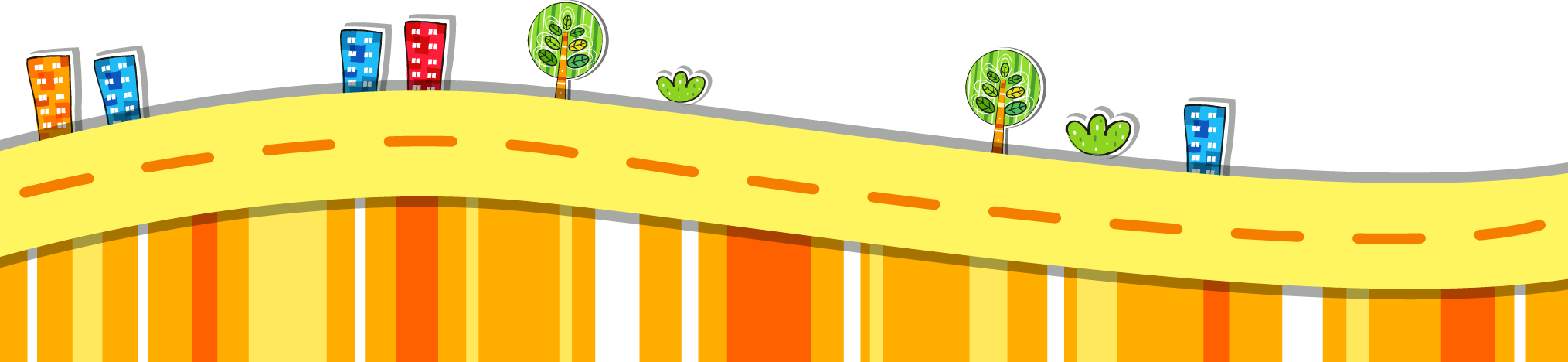 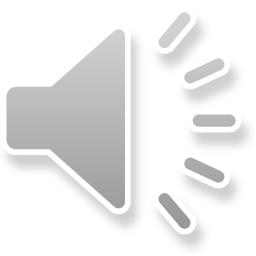 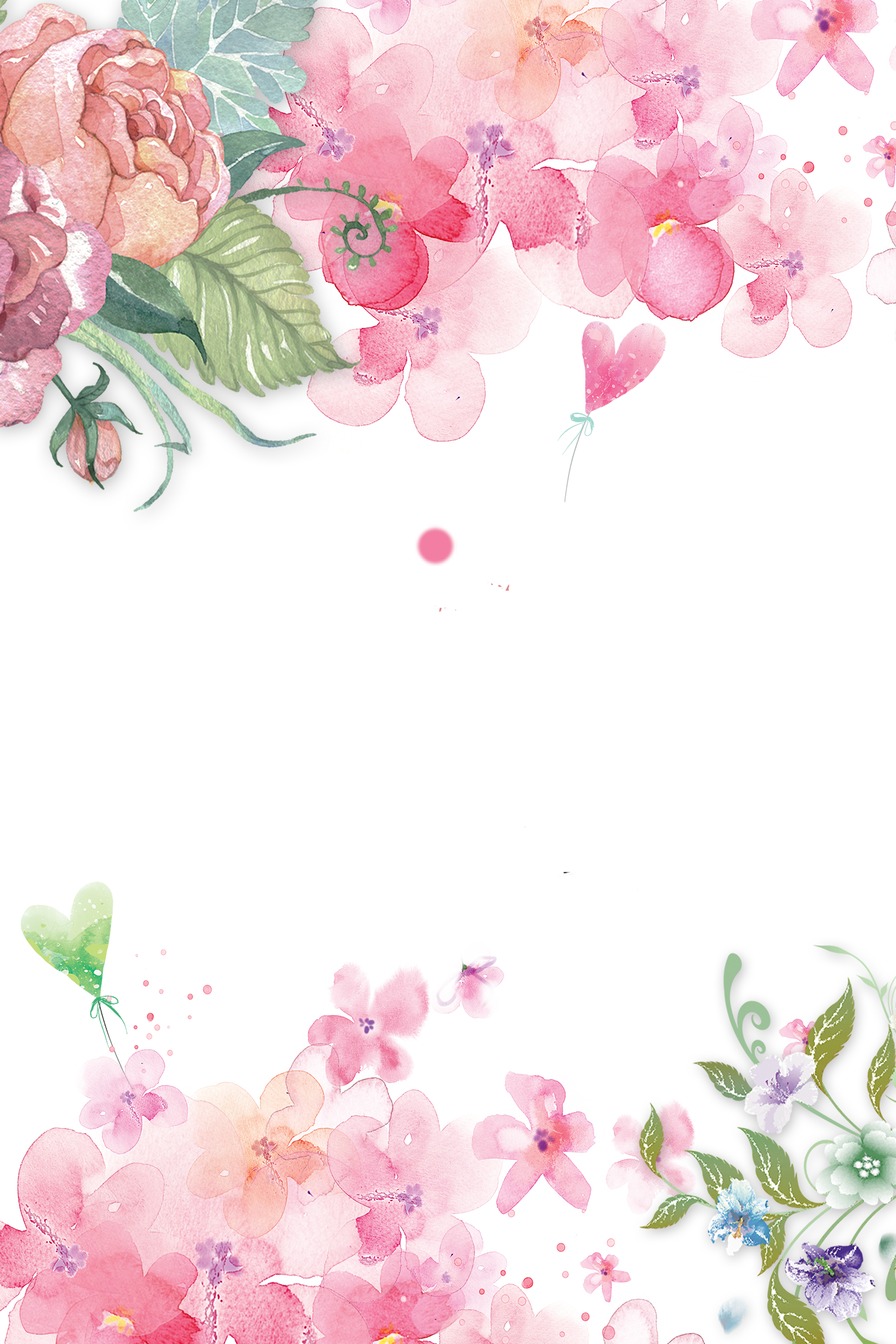 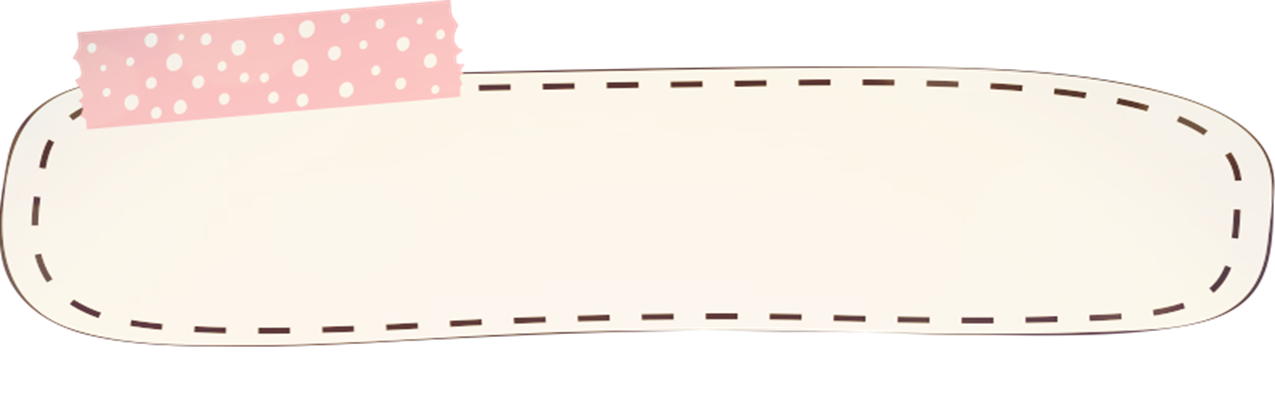 Giới thiệu sản phẩm và nhận xét , đánh giá 
sản phẩm Của mình và bạn
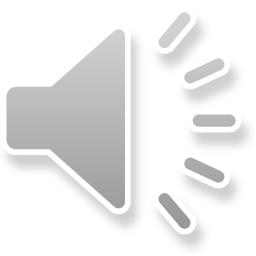 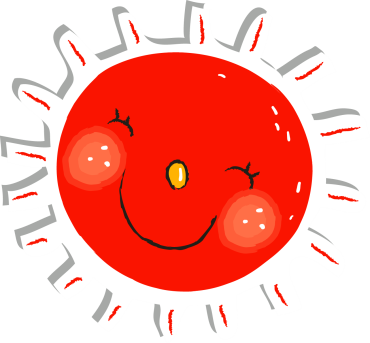 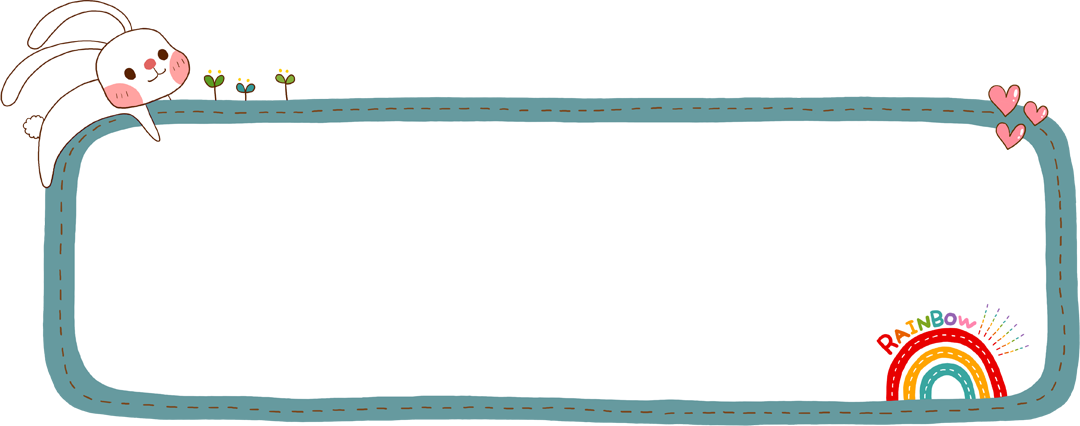 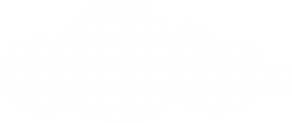 Hoạt động  5
Vận dụng – phát triển
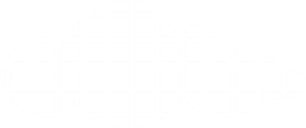 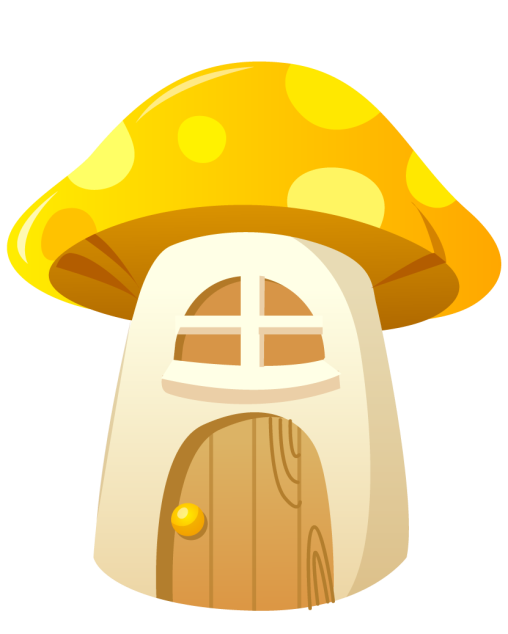 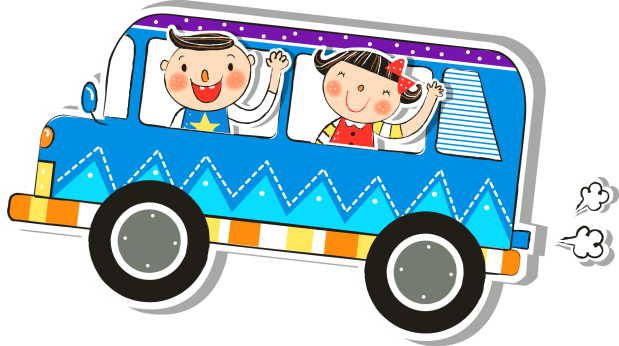 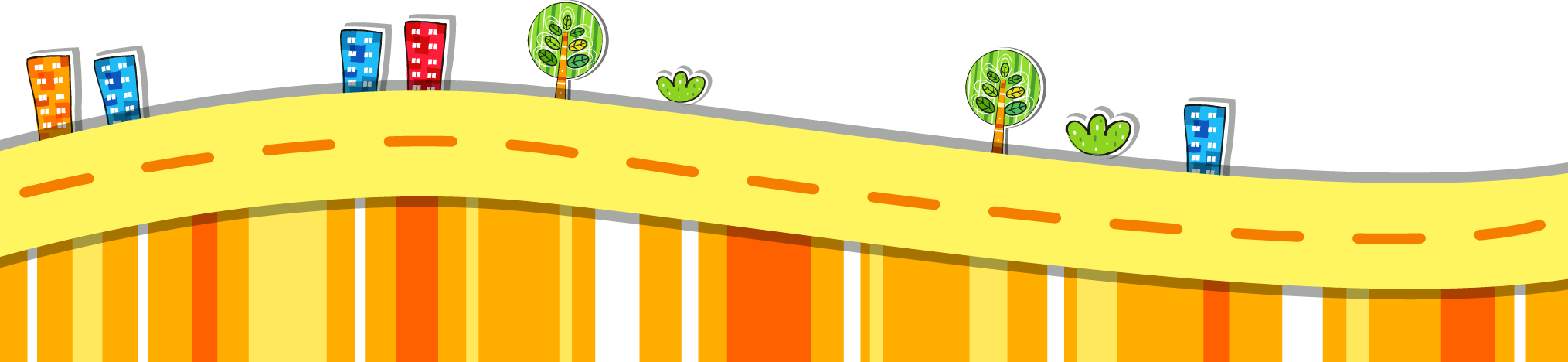 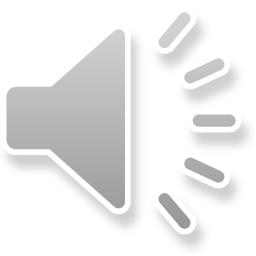 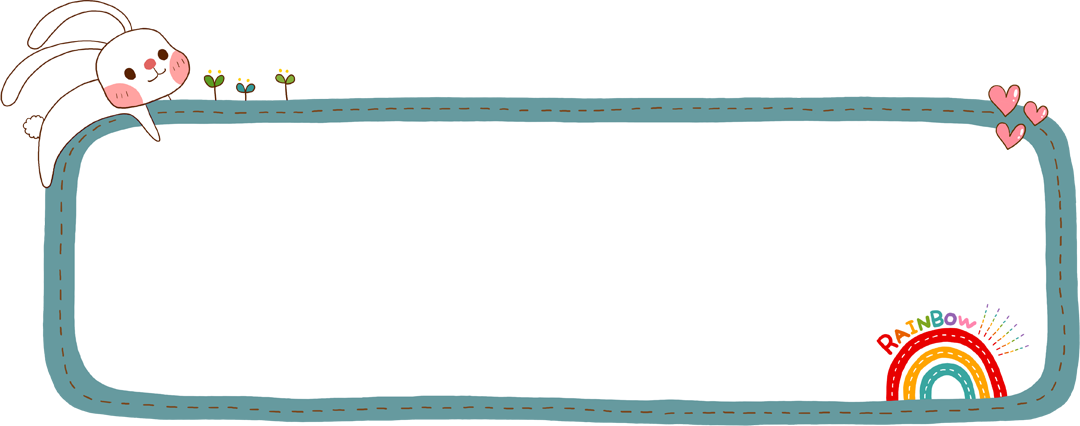 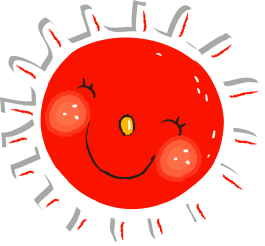 Về nhà vận dùng kiến thức học được 
Có thể sử dụng những hộp bìa, giấy 
tạo hình Ngôi nhà với nhiều hình dạng 
khác nhau, chất liệu khác nhau
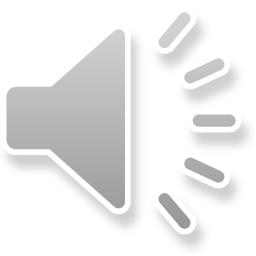 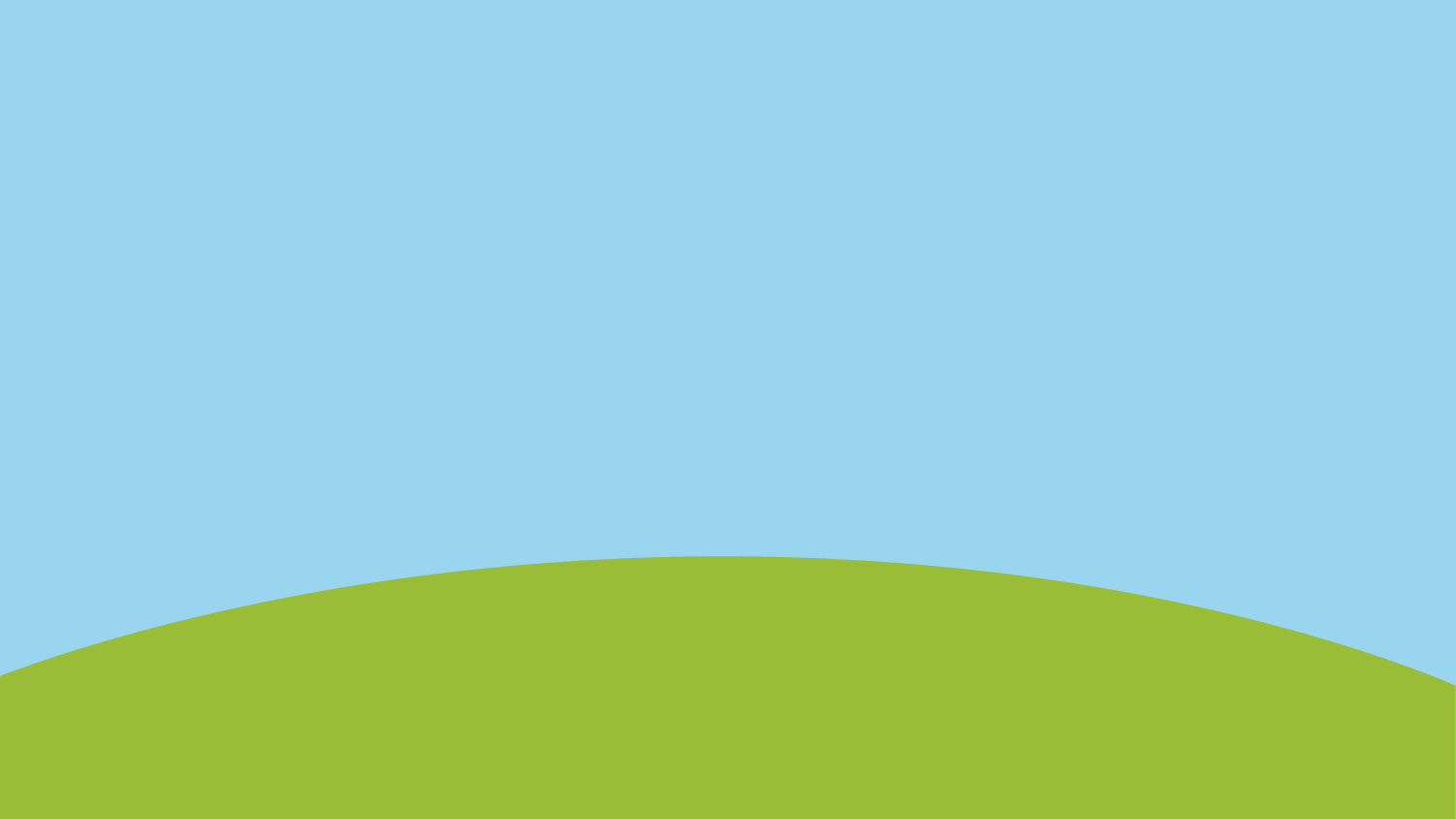 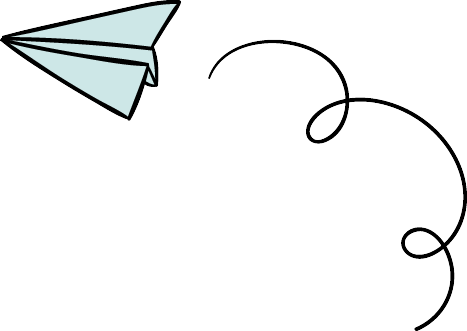 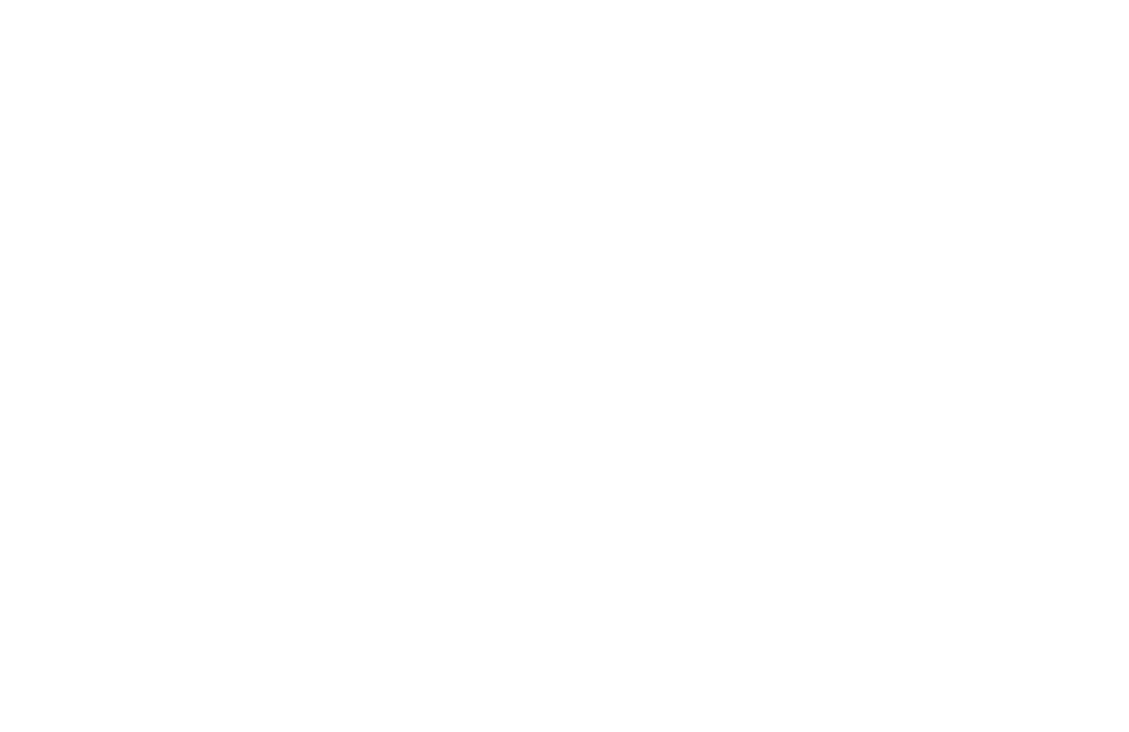 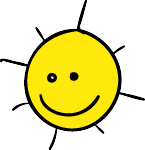 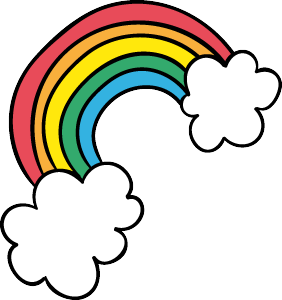 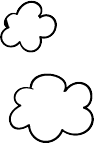 XIN CHÀO 
VÀ HẸN GẶP LẠI CÁC EM!
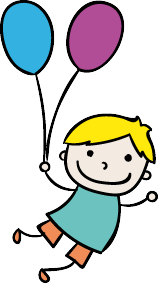 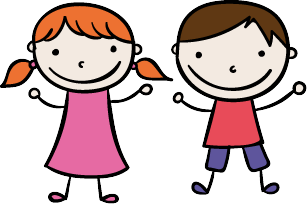 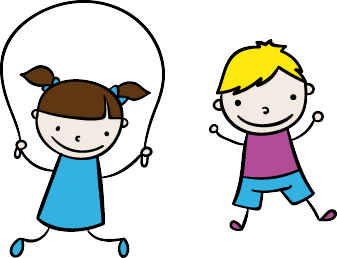 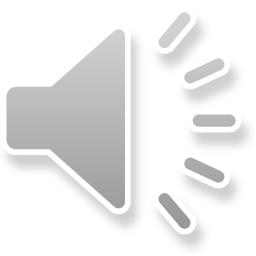